MATEMATIKA
5- sinf
MAVZU: MISOL VA MASALALAR 
               YECHISH
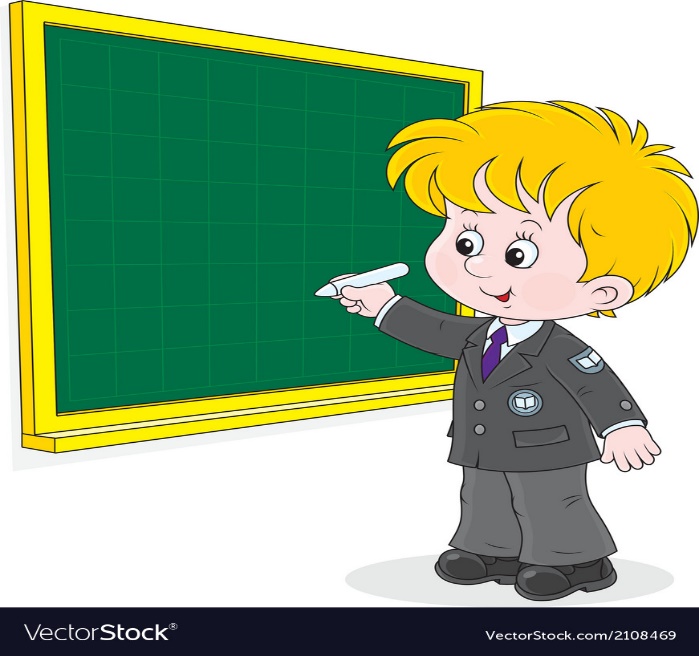 O‘nli kasr
Maxraji 10, 100, 1000, va hokazo sonlardan iborat bo‘lgan kasrlar o‘nli kasrlar deb ataladi.
Misol . a)  3,2;  0,9;  9,3;  38,7;
b)  4,23;  0,91;  0,03;  8,17;
d)  6,181;  314,403;  73,278;  25,019.
O‘nli ko‘rinishida yozilayotgan sonning kasr qismi maxrajida nechta nol bo‘lsa, suratida ham, verguldan keyin ham shuncha raqam bo‘lishi kerak.
35,092
23,02
O‘nli kasrlarni taqqoslash
Ikkita o‘nli kasrni o‘zaro taqqoslash uchun:
d)  99,22  va  100,9
a)  18,22  va  5,75
g)  0,1009 va  0,19
b)  3,50  va  3,6
O‘nli kasrlarni qo‘shish va ayirish
6,39
2) 1,63 + 4,76 =
0,65
1) 0,04 + 0,61 =
0,04
1,63
+
+
0,61
0,65
4,76
  6,39
27,19
4)  54,56 - 27,37 =
23,4
3) 24,2 - 0,8 =
24,2
54,56
-
-
0,8
23,4
27,37
  27,19
Xona qo‘shiluvchilari yig‘indisi ko‘rinishida
0,1063
1) 0,1 + 0,006 + 0,0003 =
2) 50 + 6 + 0,06 + 0,007 =
56,067
50,000
6,000
0,1000
+
+
0,0060
0,0003
0,1063
0,060
0,007
56,067
1 - masala
Mato ikki bo‘lakka bo‘lindi. Birinchi bo‘lakning uzunligi 23,78 m. Ikkinchi mato bo‘lagi birinchi bo‘lakdan 10,56 metr uzun. Butun matoning uzunligi qancha?
1 - bo‘lak :  23,78 m
34,34 m
2 - bo‘lak :  23,78 m + 10,56 m =
Butun mato:  23,78 m + 34,34 m =
58,12 m
Javob: Butun matoning uzunligi 58,12 m
2 - masala
Uchburchakning bir tomoni 8,65 dm bo‘lib, u ikkinchi tomonidan 1,7 dm kichik. Agar uchburchakning perimetri 23,89 dm bo‘lsa, uning uchinchi tomoni uzunligini toping.
1 - tomon:   8,65 dm
8,65 dm
x  dm
2 - tomon:   8,65 dm - 1,70 dm = 6,95 dm
8,29 dm
3 - tomon:   x dm = ?
P = a + b + c
P = 23,89 dm
8,65 dm + 6,95 dm + x = 23,89
6,95 dm
15,6 dm + x = 23,89 dm
x = 23,89 dm - 15,6 dm
x = 8,29 dm
Mustaqil bajarish uchun topshiriqlar:
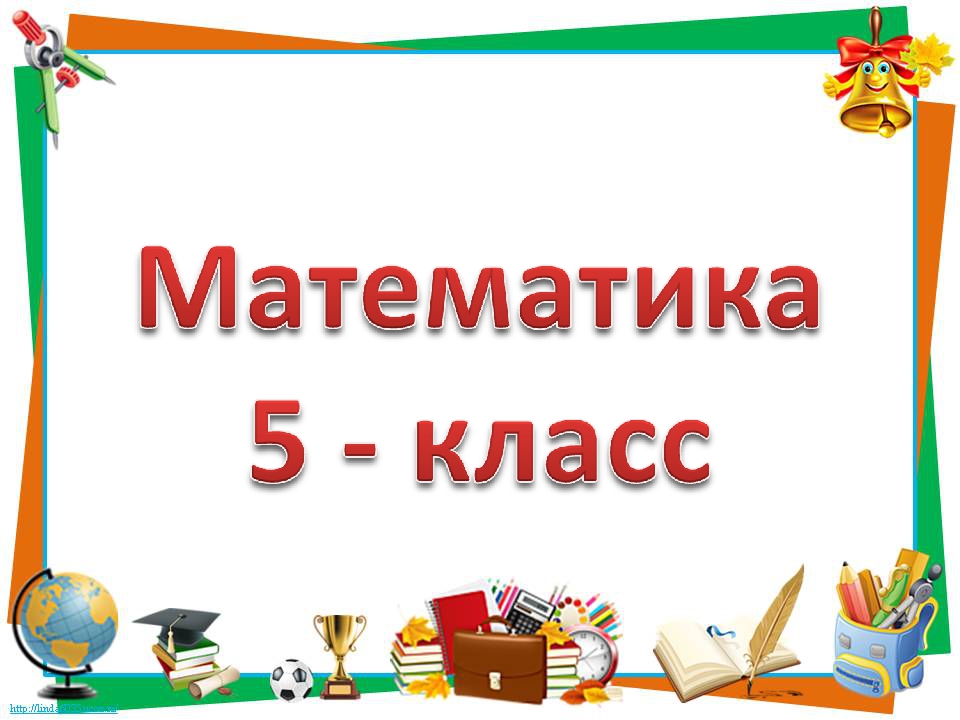 Darslikning  88 - betidagi 
Qiziqarli matematikaga oid masalalarni bajarish.